ประกาศ องค์การบริหารส่วนตำบลไผ่
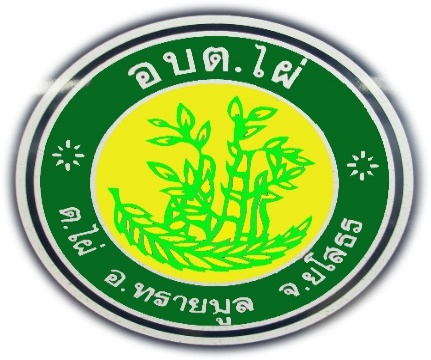 เรื่อง การประชาสัมพันธ์ ภาษีที่ดินและสิ่งปลูกสร้าง
และภาษีป้าย ประจำปี 2565
ภาษีป้าย
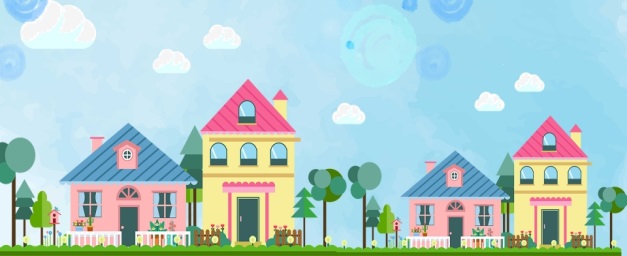 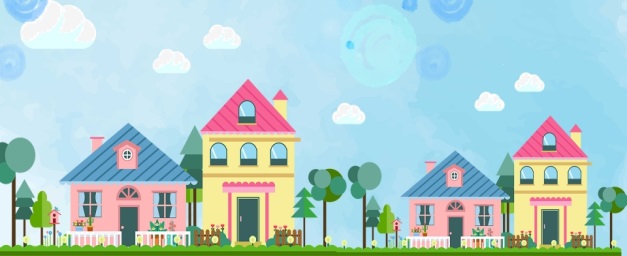 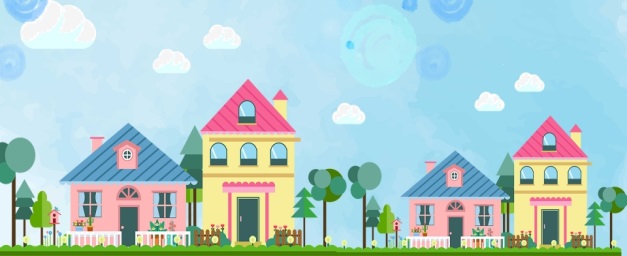 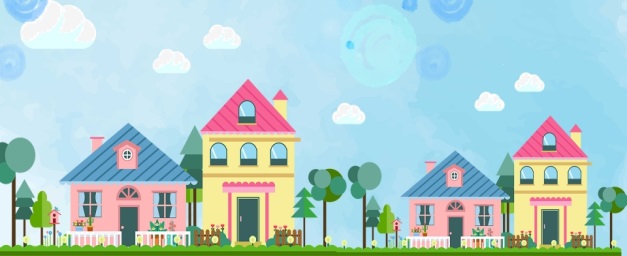 ติดต่อ กองคลัง ฝ่ายรายได้ อบต.ไผ่   โทร 0-4575-779